Figure 2 Disease burden of the 2009 influenza A(H1N1) pandemic in the Netherlands, calculated for six different ...
Eur J Public Health, Volume 22, Issue 1, February 2012, Pages 150–157, https://doi.org/10.1093/eurpub/ckq187
The content of this slide may be subject to copyright: please see the slide notes for details.
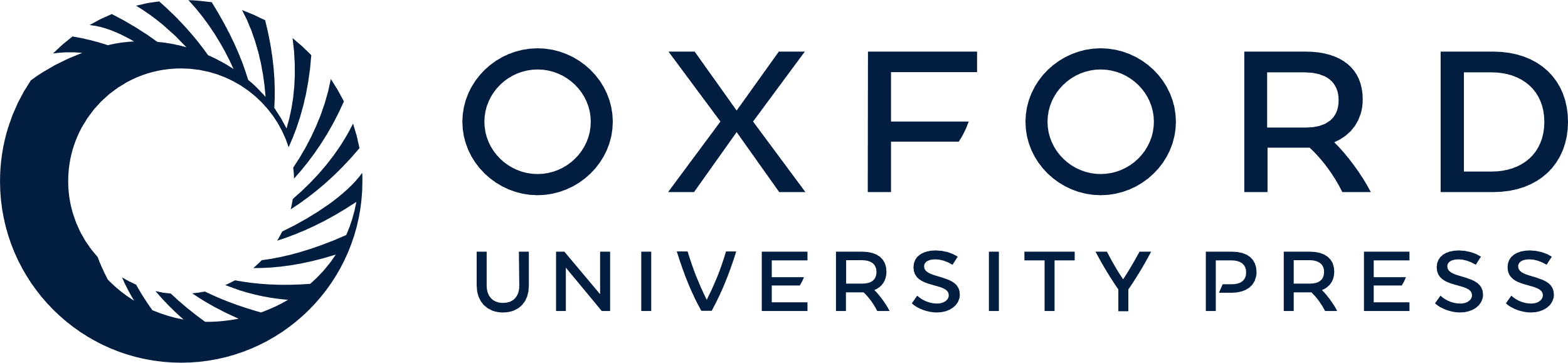 [Speaker Notes: Figure 2 Disease burden of the 2009 influenza A(H1N1) pandemic in the Netherlands, calculated for six different scenarios


Unless provided in the caption above, the following copyright applies to the content of this slide: © The Author 2010. Published by Oxford University Press on behalf of the European Public Health Association. All rights reserved.]